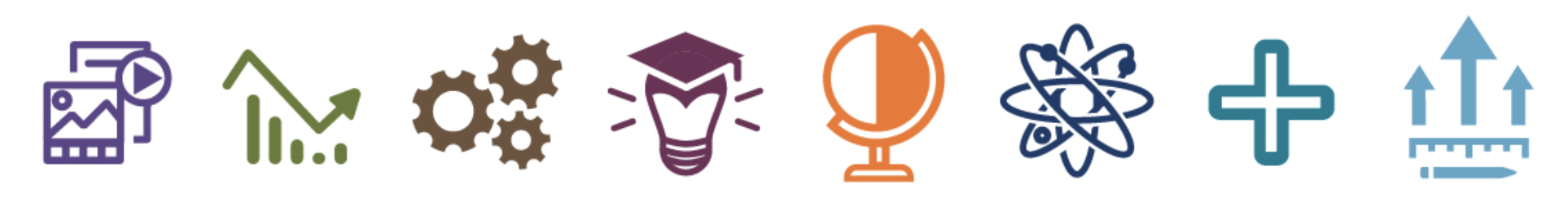 Guided PathwaysCollege Service
Success Teams
Career Exploration
Various Roles – Coordinator, Faculty Lead, Counselor Liaison, Financial Aid Specialist, Success Coaches
Mapping (desperately need new faculty to join)
Career Taskforce
Learning & Engagement Team
Coffee with Colleagues
New Faculty Institute
Curriculum Audit
Equity in Action! – Equity Allies Group
Other areas:
Enrollment Management
Starfish
Web Redesign
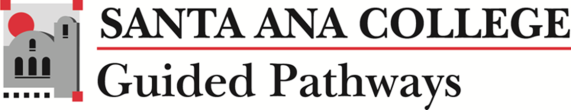 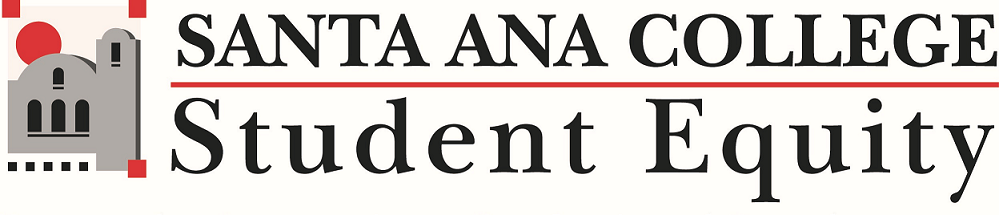